Scatter Diagrams & Correlation
Scatter Diagrams & Correlation
SAM 
1H Q5
1 Marker
SAM 1H Q5
Scatter Diagrams & Correlation
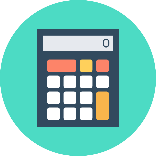 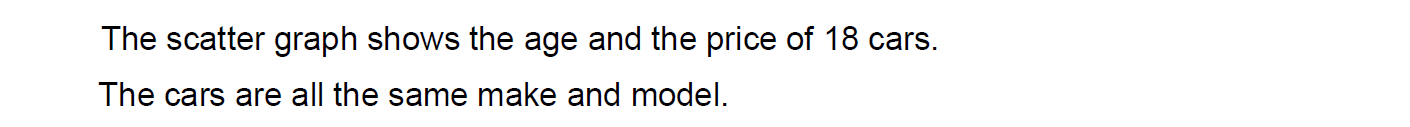 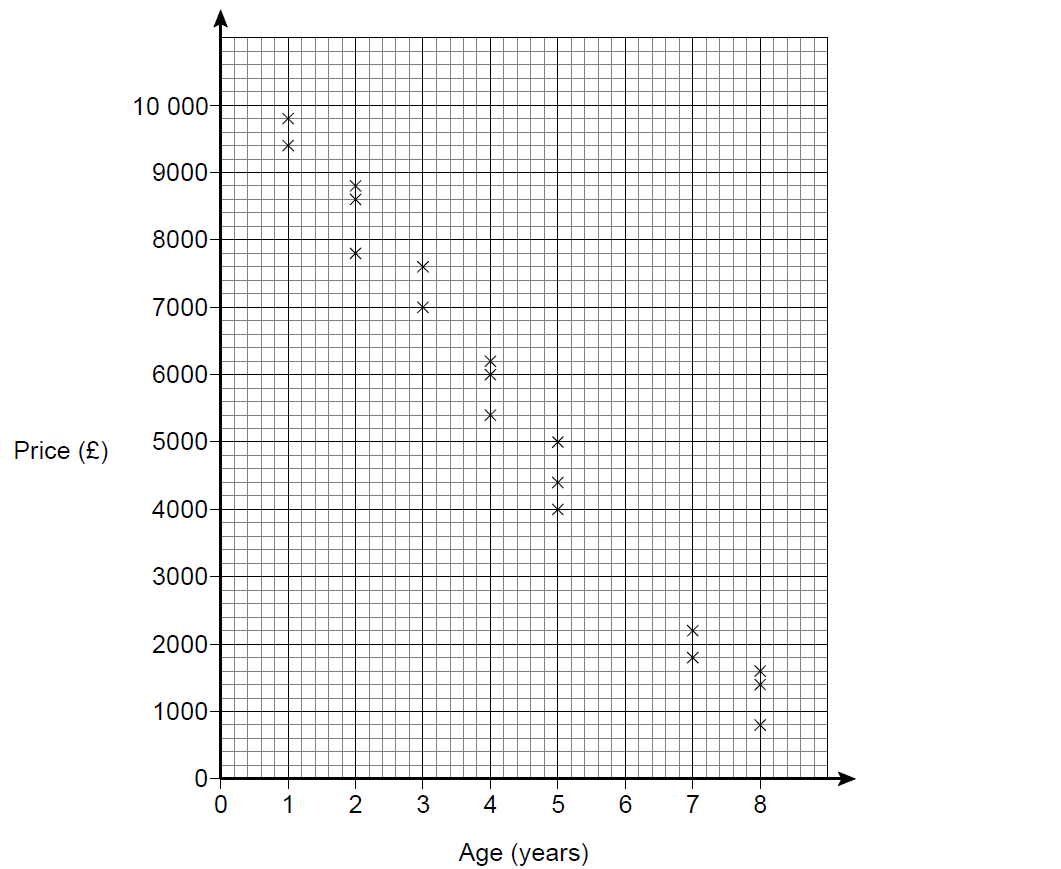 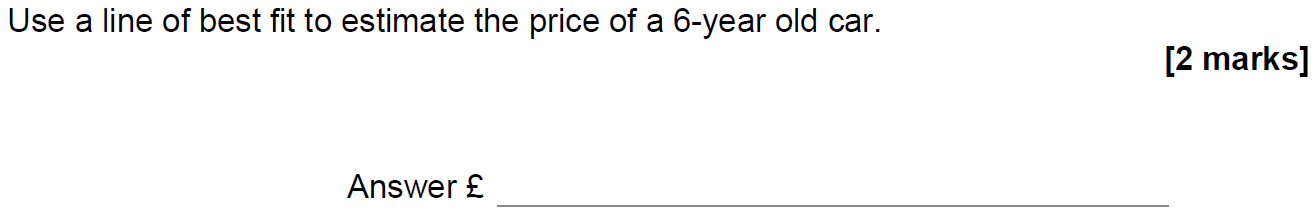 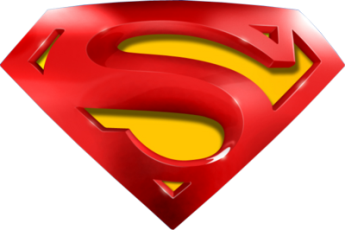 SAM 1H Q5
Scatter Diagrams & Correlation
A
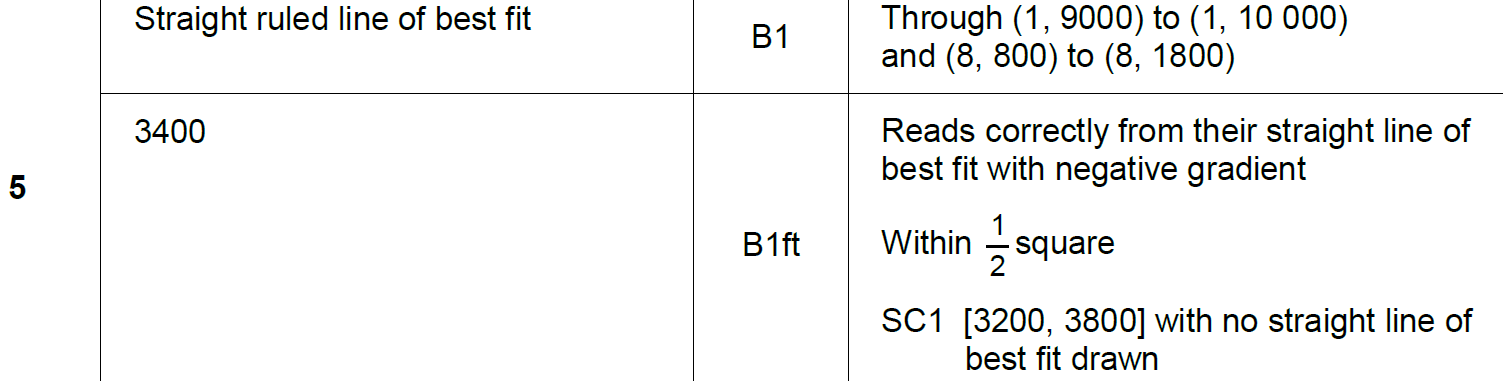 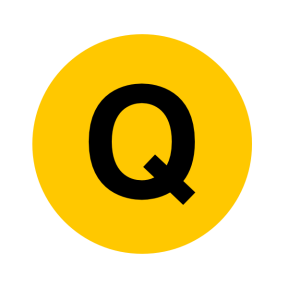